Raw Detection
汇报人：谢海洋
2024.07.19
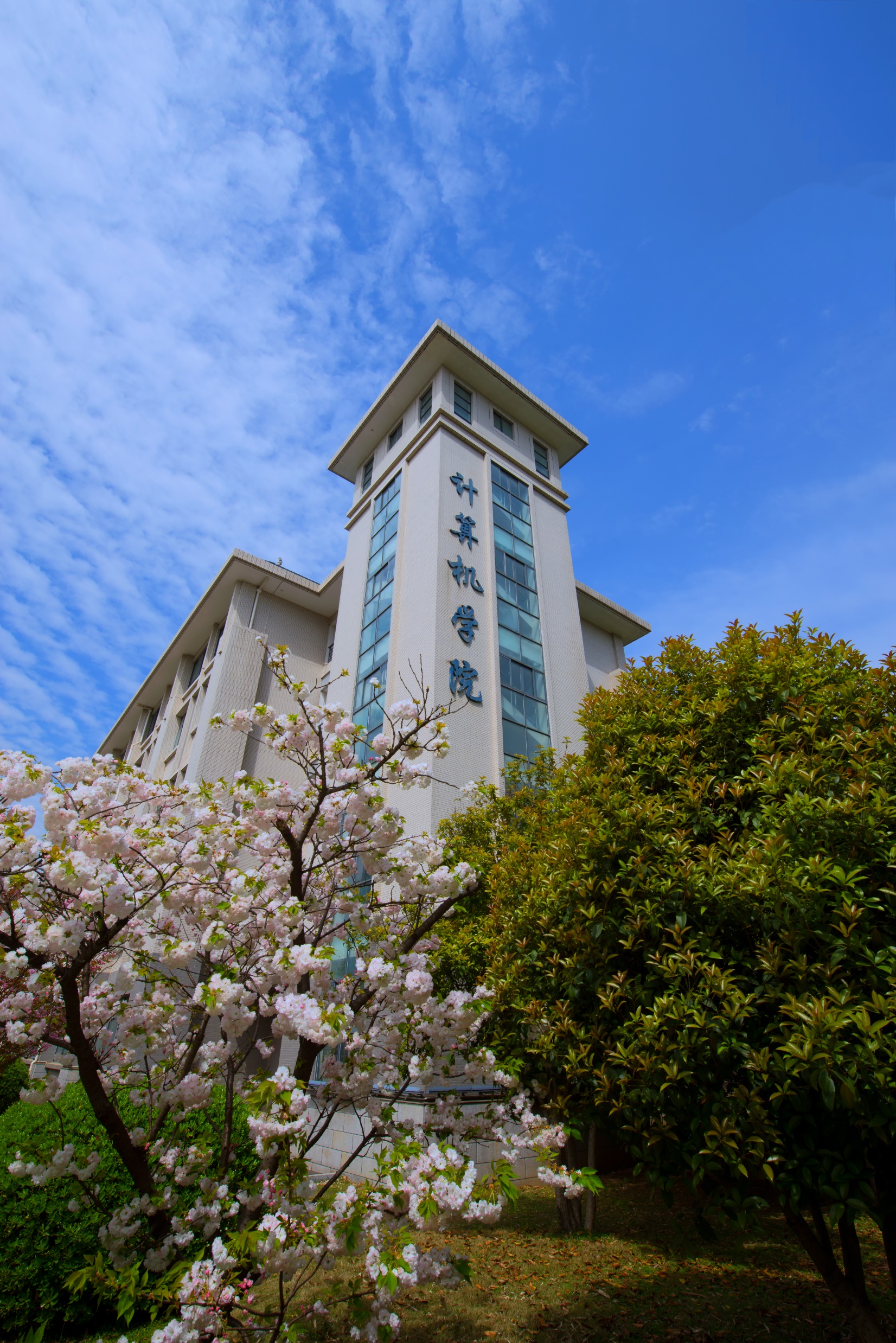 目录
现有工作
重点文章
2
3
Raw和成像流程
1
[Speaker Notes: 我的介绍将从“研究背景、“方法框架”、“实验与分析”和“总结与展望”展开。]
1
Raw 及成像流程
Raw数据
Raw是图像感应器将捕捉到的光源信号转化为数字信号的原始数据
记录了由相机拍摄所产生的一些元数据，如ISO的设置、快门速度、光圈值、白平衡等信息
是RGGB四通道的，一般会通过取样以及插值的方式（去马赛克）转变为RGB格式后送入神经网络用于下游任务
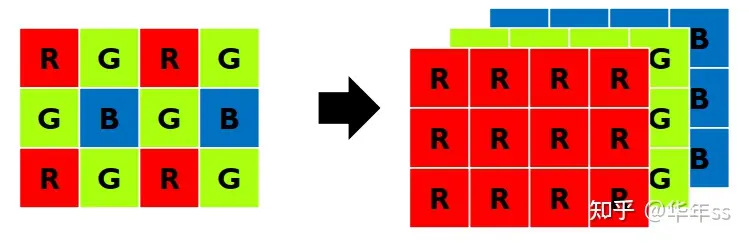 4
成像流程：传感器捕获信号
RGB滤光片位于传感器上方
光电二极管接收光信号转化为电信号
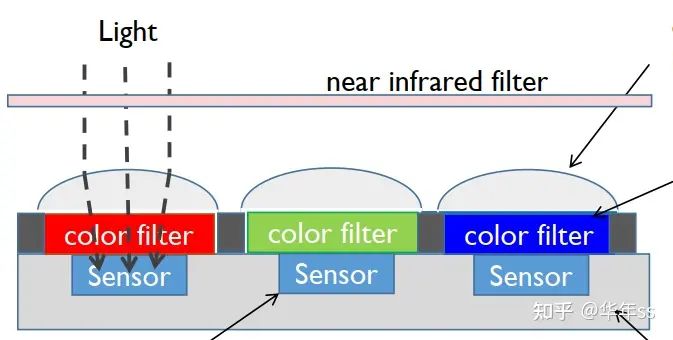 5
成像流程： ISO感光度增益
传感器接收到的信号被放大并被数字化
需要要放大到合适的电压范围，并且进行模数转换
放大信号的同时也放大了噪声
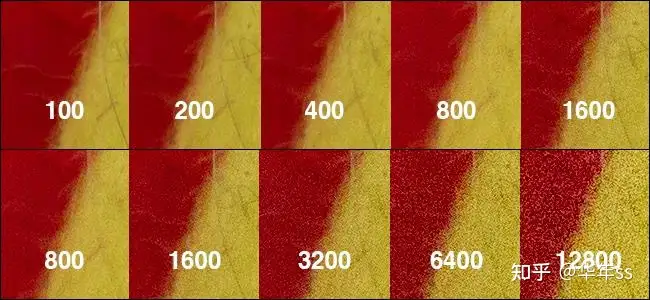 6
成像流程：RGB去马赛克
传感器RGB CFA排列如下图，需要的把RGB每个通道分开
可以采用插值方式生成
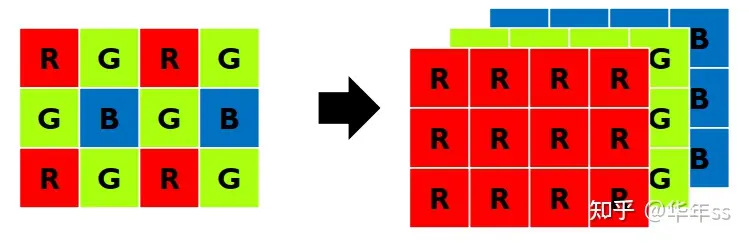 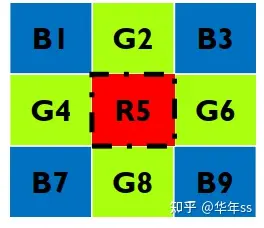 7
成像流程：降噪
噪声来源：
进入镜头的光子噪声(shot noise)，与图像传感器无关，服从泊松分布
传感器上的暗电流与噪声(read noise)，服从高斯分布
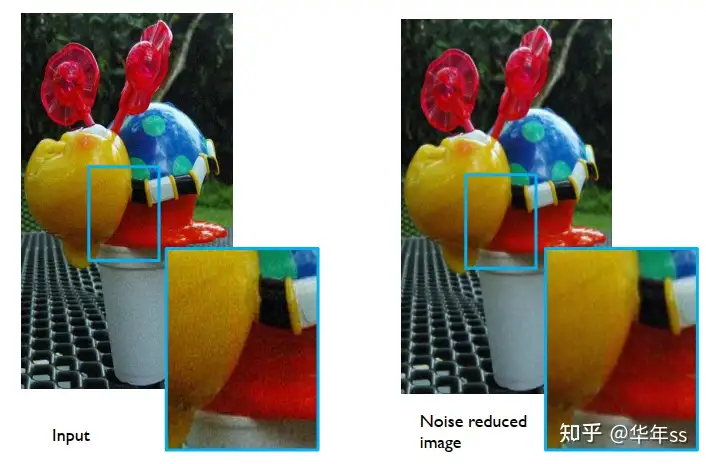 8
成像流程：白平衡
不同光源的色温不同，导致拍摄出来的图像可能偏向于偏暖（红色偏多）或者偏冷（蓝色偏多），影响整体的色彩表现
需要做白平衡保图像中的白色看起来真实和中性
白平衡分别对原始RGB三个波段乘以各自不同系数
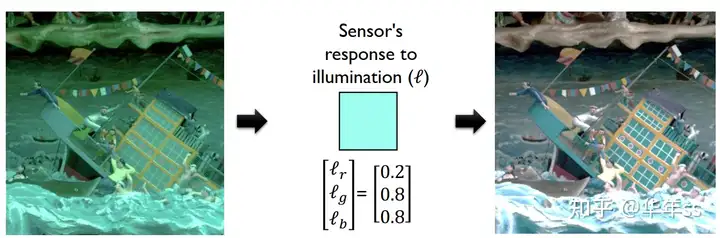 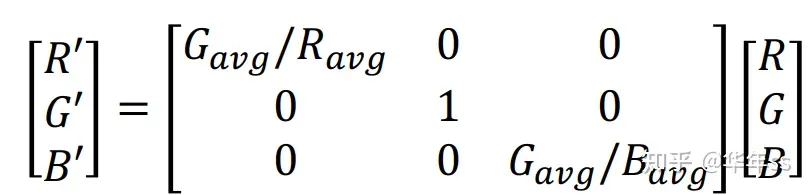 9
成像流程：颜色空间转换
不同相机光谱响应不同，需要将感知结果转到标准空间中（例如：CIE XYZ）
将白平衡结果乘以3x3的矩阵，或者是经过多项式函数
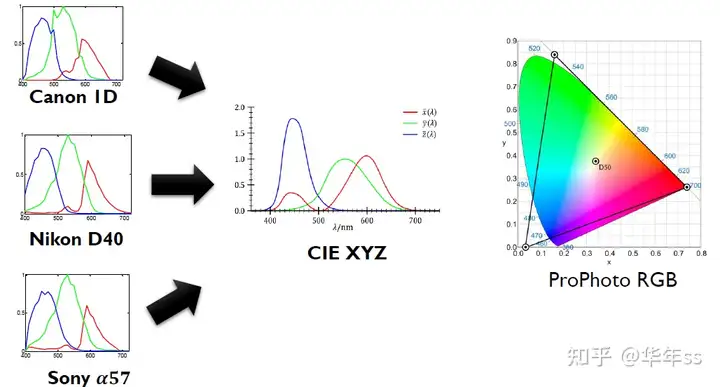 10
成像流程：颜色操控
美化图片，对不同场景的图，适配相应的色调
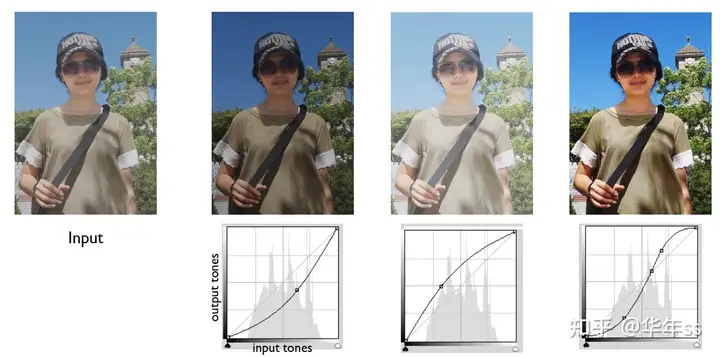 11
成像流程：图像压缩
采集图像后还要对图像进行存储，常见的图像格式有jpg，使用的是JPEG压缩。大致步骤为： 
将原图切分为8x8个小块，每个小块内部分别进行离散余弦变换； 
对变换后系数进行量化； 
按照Z字形排列全图patch顺序; 使用游程编码 差分编码等霍夫曼编码对结果编码到二进制流
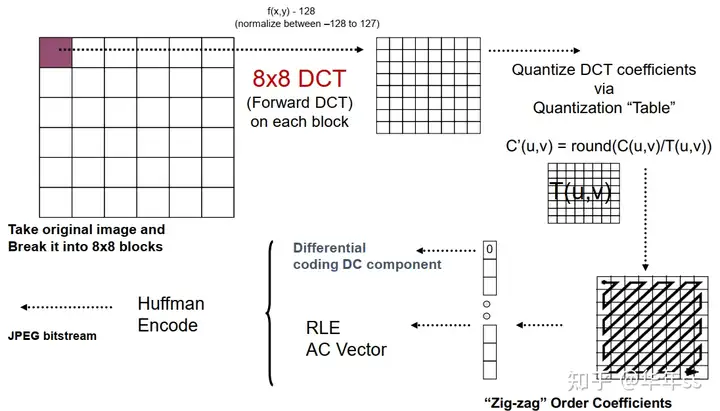 12
成像流程
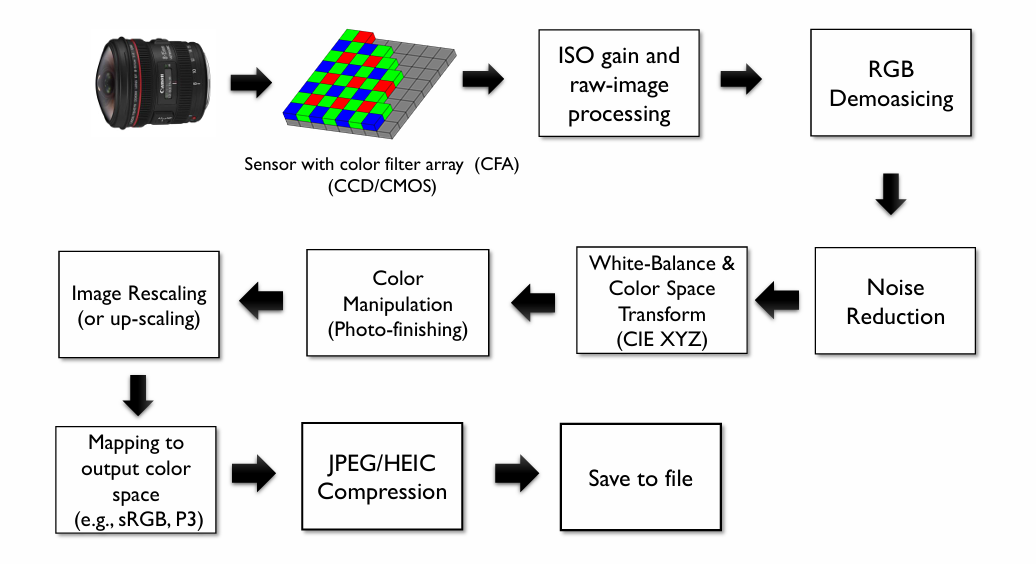 13
为什么要用Raw数据做检测
记录的信息很多，一张3M的sRGB (standard RGB) 图片的原始Raw文件可能会有40M左右
相较于8bit的sRGB，Raw的量化比特数更高，常见的有12bit 14bit等
从Raw图片到sRGB的过程中会进行一些处理，这些处理是为了人眼看着更舒服，但是对于模型而言可能不是最优的
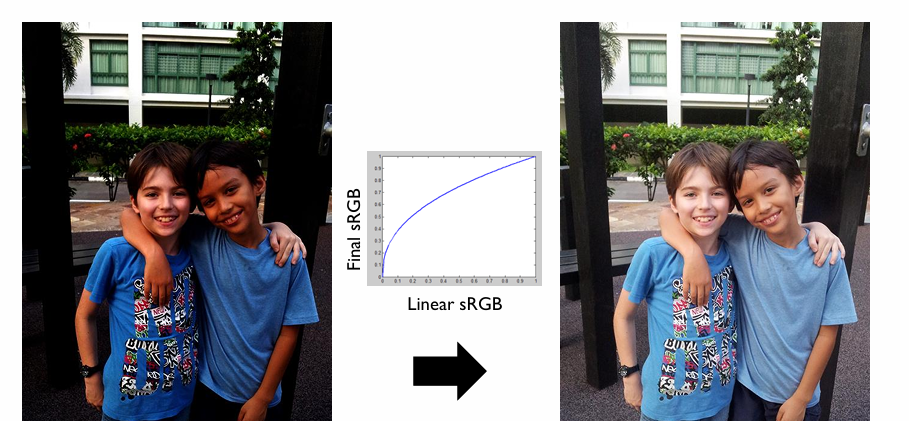 14
2
现有工作
现有工作
16
[Speaker Notes: 虽然可以通过减少学习率和训练时间来减少遗忘，但是会陷入次优状态，因为目标数据远少于预训练数据]
现有工作
17
[Speaker Notes: 虽然可以通过减少学习率和训练时间来减少遗忘，但是会陷入次优状态，因为目标数据远少于预训练数据]
重点文章
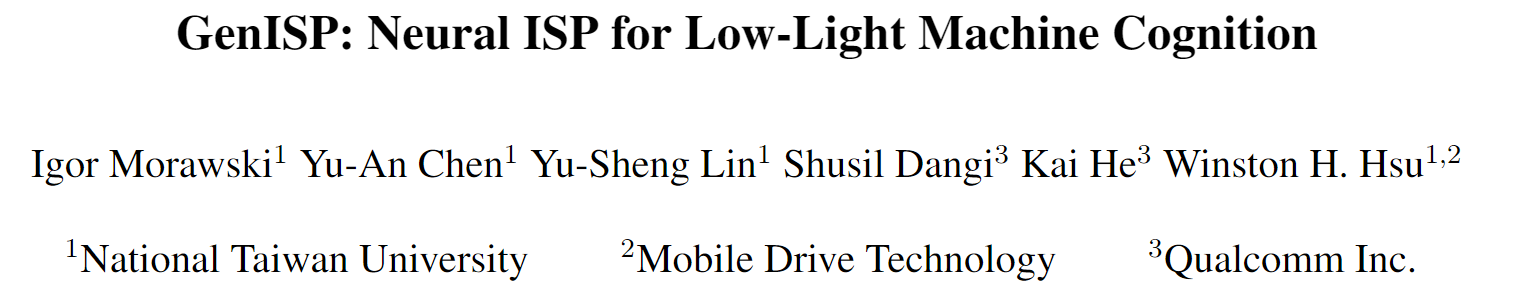 CVPR 22
18
重点文章
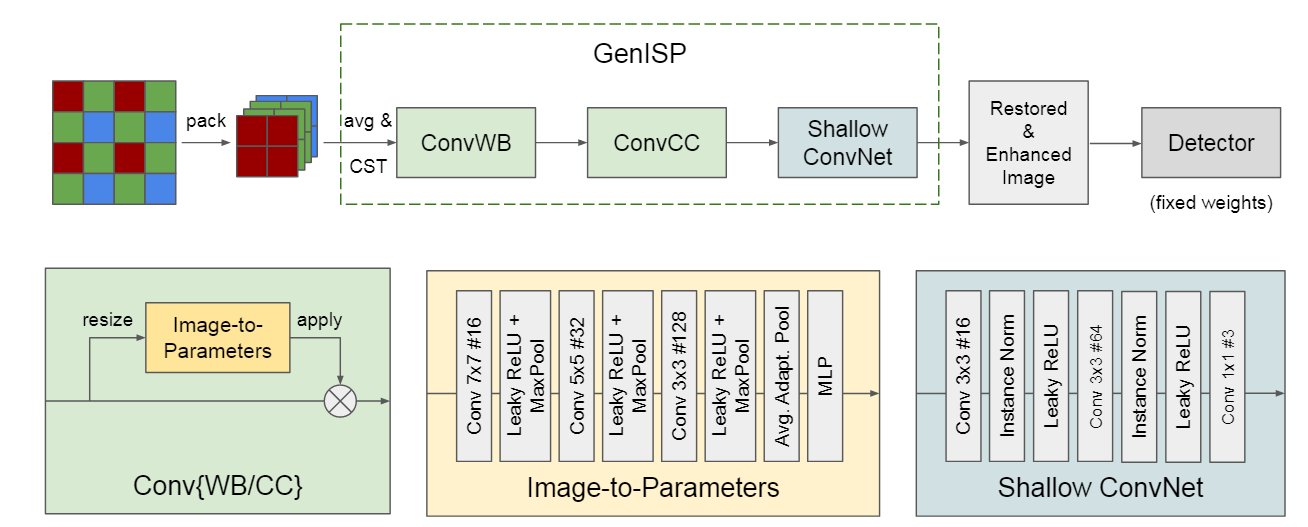 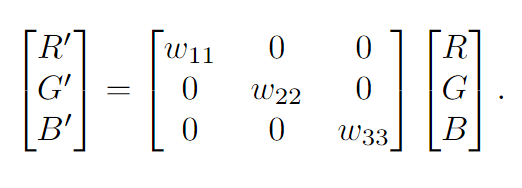 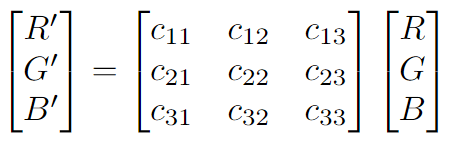 CC
WB
19
重点文章
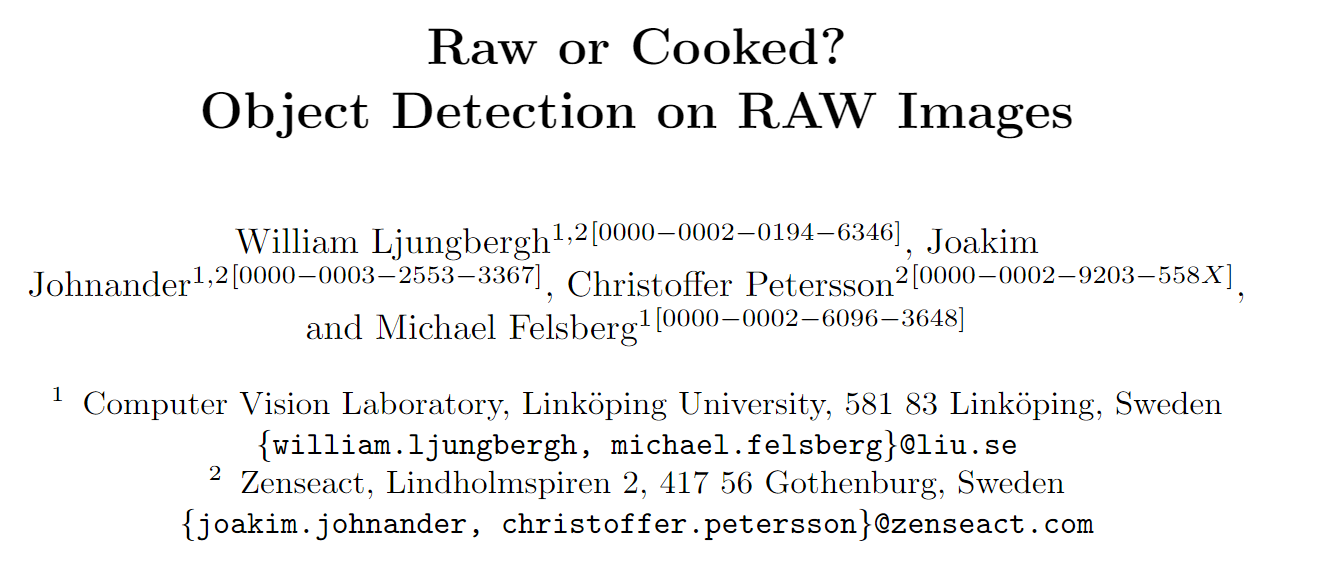 20
重点文章
本文提出：只需要用很简单的操作就能替代复杂的可学习的ISP过程
提出了三种变换操作：① 可学习的gamma矫正
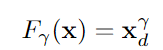 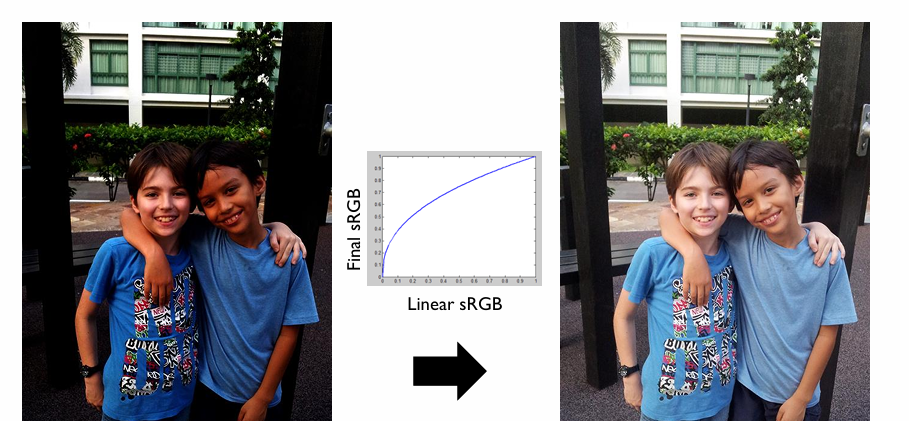 21
重点文章
本文提出：只需要用很简单的操作就能替代复杂的可学习的ISP过程
提出了三种变换操作：② 可学习的误差函数
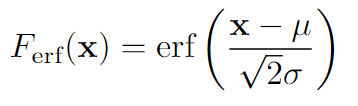 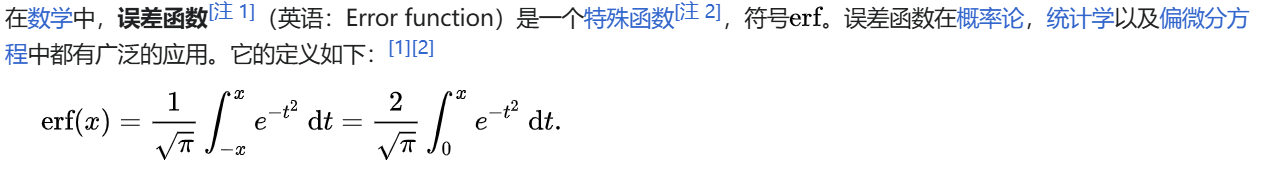 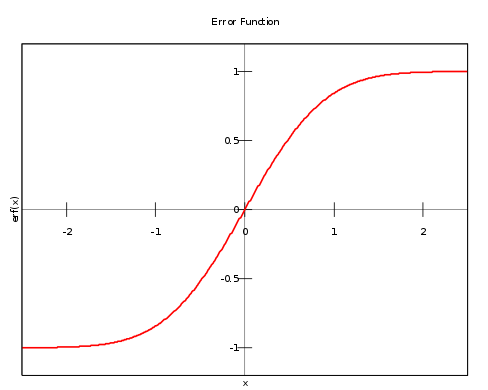 22
重点文章
本文提出：只需要用很简单的操作就能替代复杂的可学习的ISP过程
提出了三种变换操作：③ 可学习的Yeo-Johnson变换




是一种数据标准化的处理方法
减小随机变量的异方差性（heteroscedasticity）并放大其正态性（normality），使其概率密度函数的形态向正态分布靠近
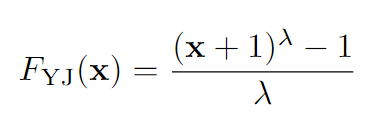 23
重点文章
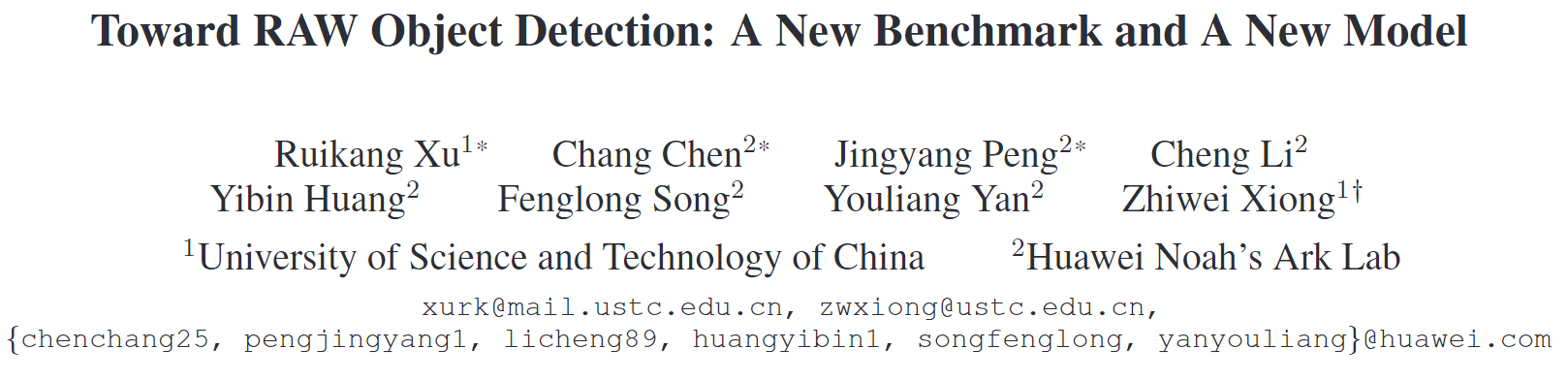 CVPR 23
24
重点文章
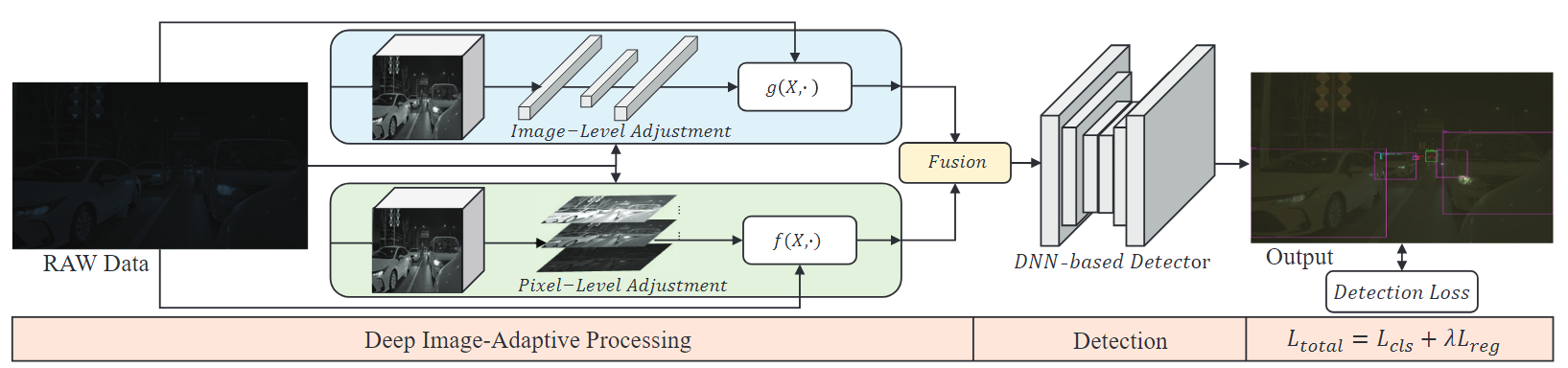 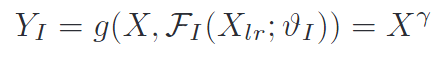 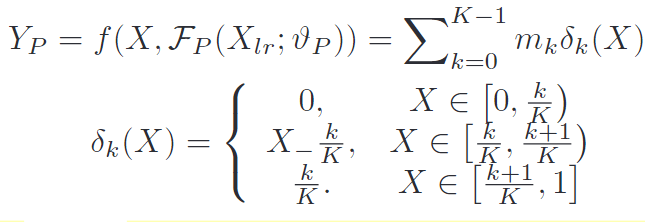 25
谢 谢
[Speaker Notes: Thank you for your attention. If you have any further questions, please feel free to contact me via email.]